Let's Talk Brain, Body & Community
Wellness
Katurah “Kat”  Hartley
BS Pharmacy
Alzheimer’s Advocate
Co-Founder dangle & dot
www.kathartleyspeaks.com
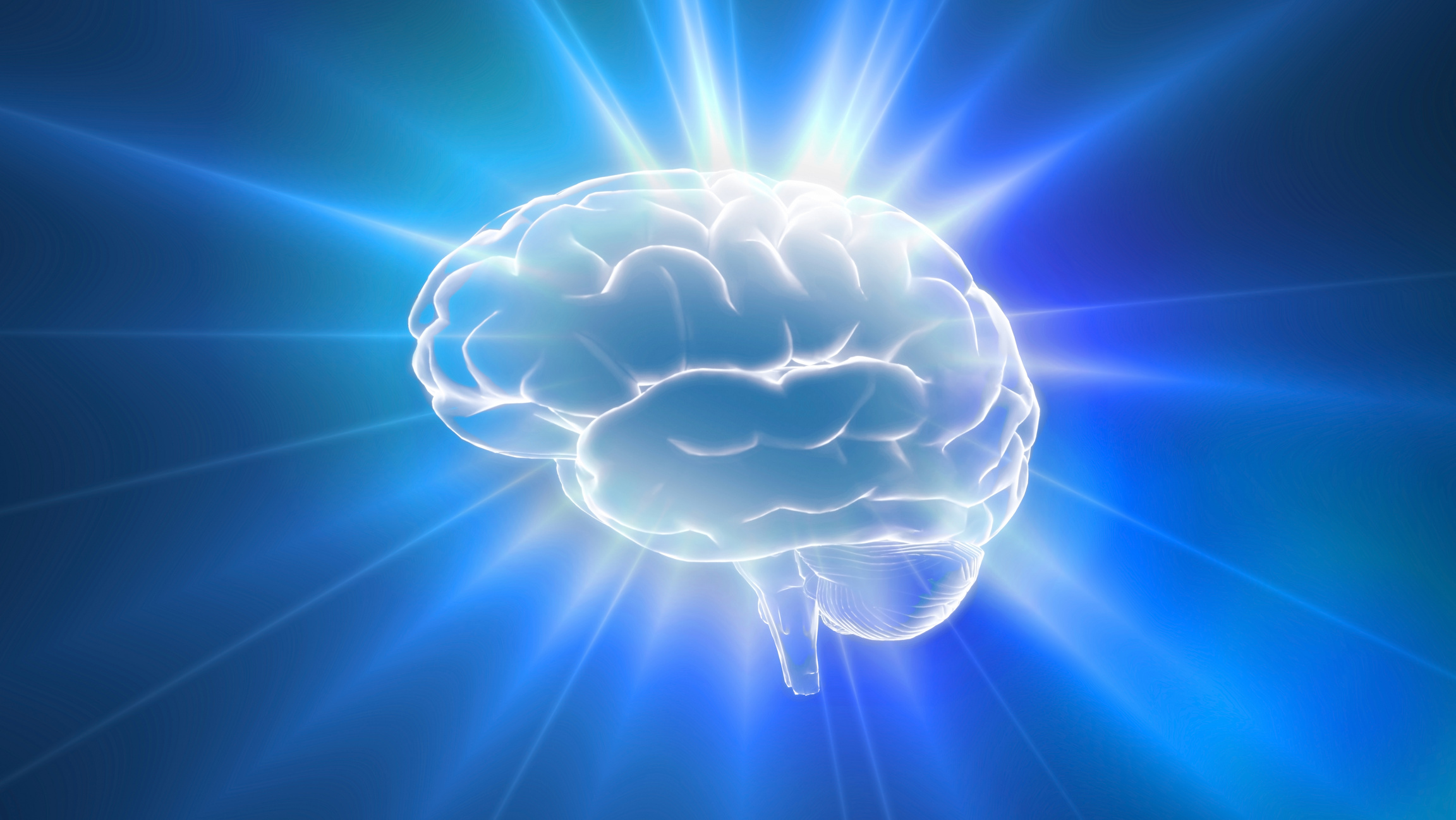 MASTERMIND
Supercharge
Let the Sparks Fly!
Heart & Brain
Family Genetics
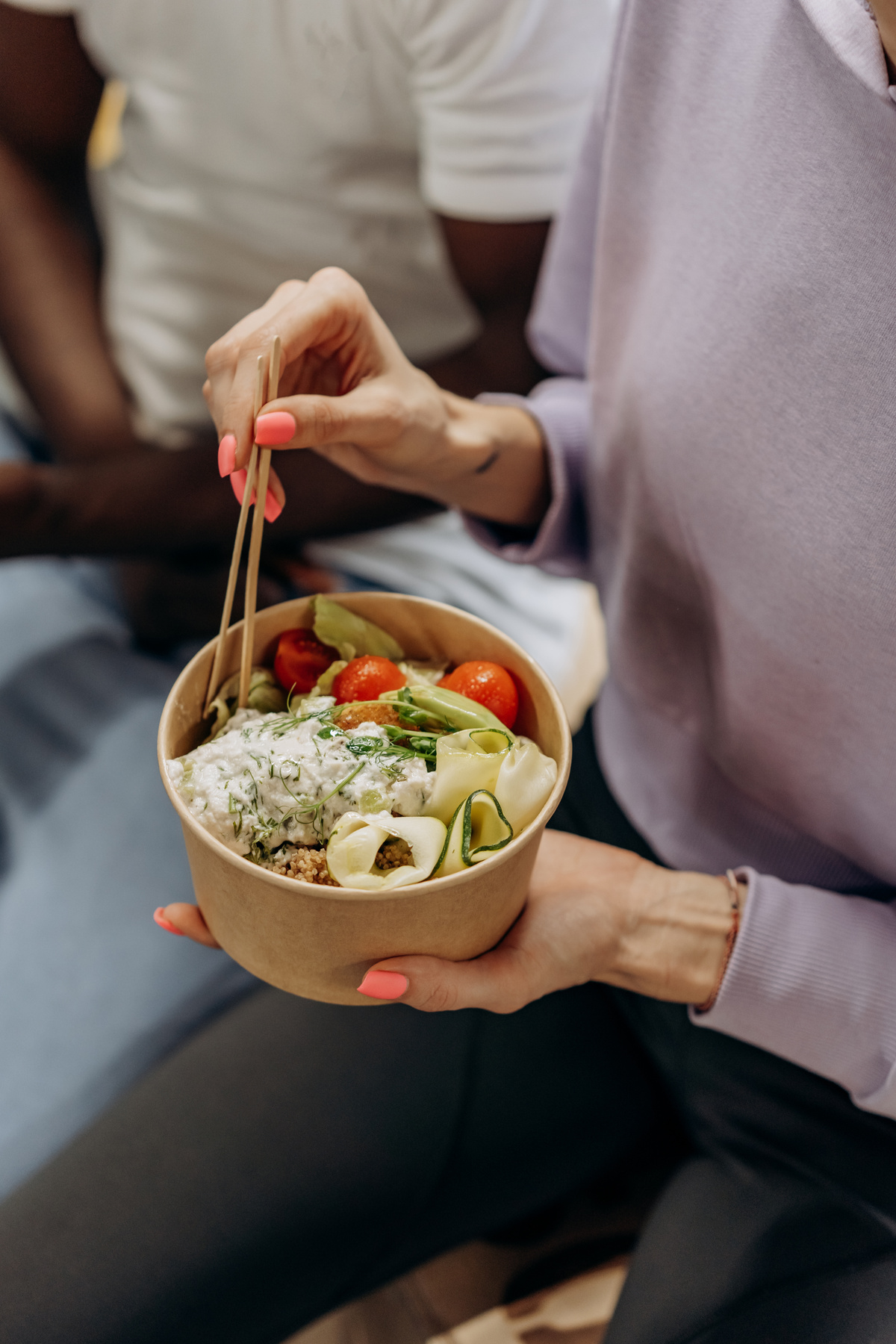 Lifestyle Choices
Exercise
Eat Whole Food
Learn
Sleep & Relax
Socialize
Control Other Diseases
Drink Less Alcohol
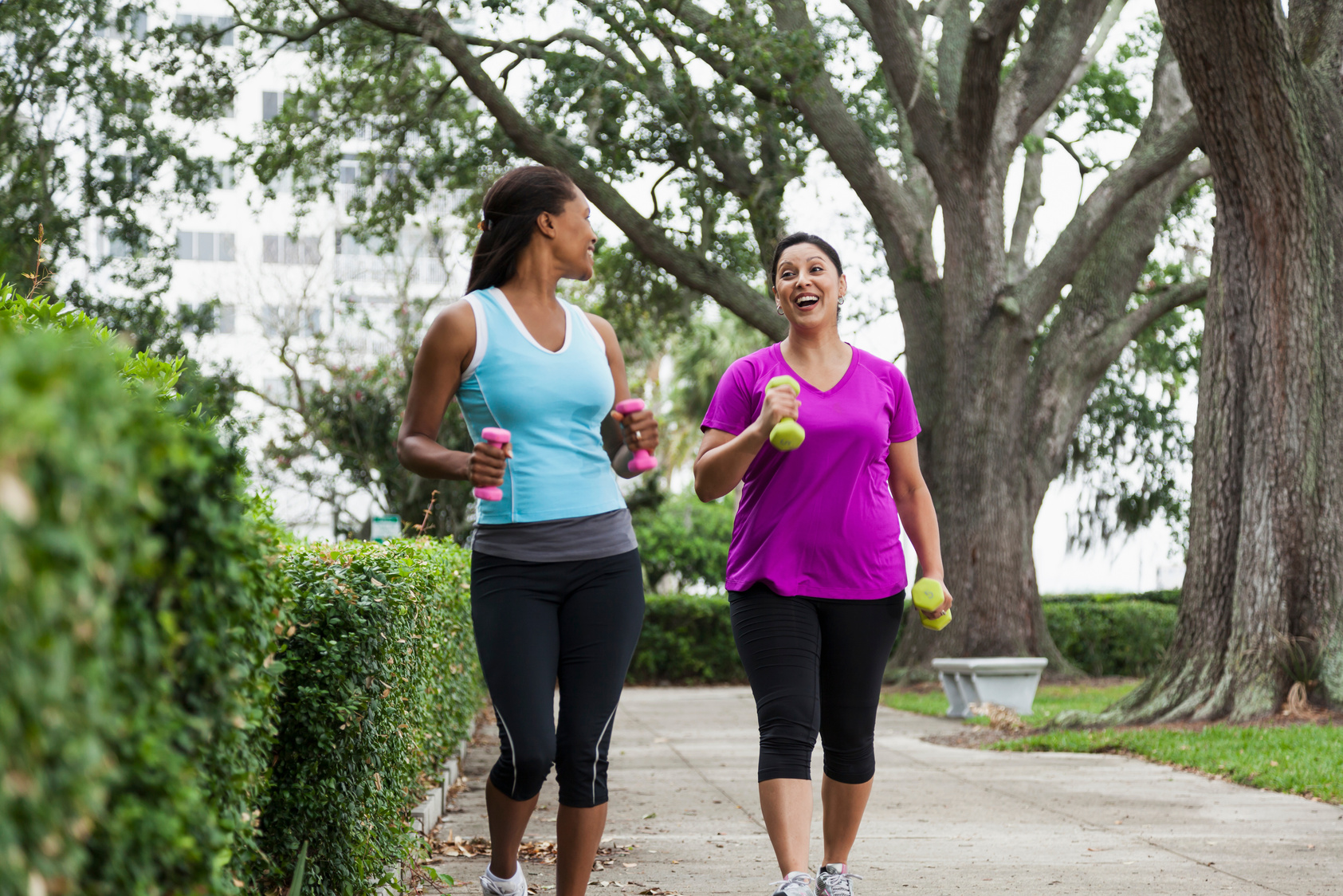 Environment
Mind Games
Brain Teasers
Silver State Linings
Community 
is Like Family
Brain Health is a Lifelong Activity
Let’s Take Care of Each Other